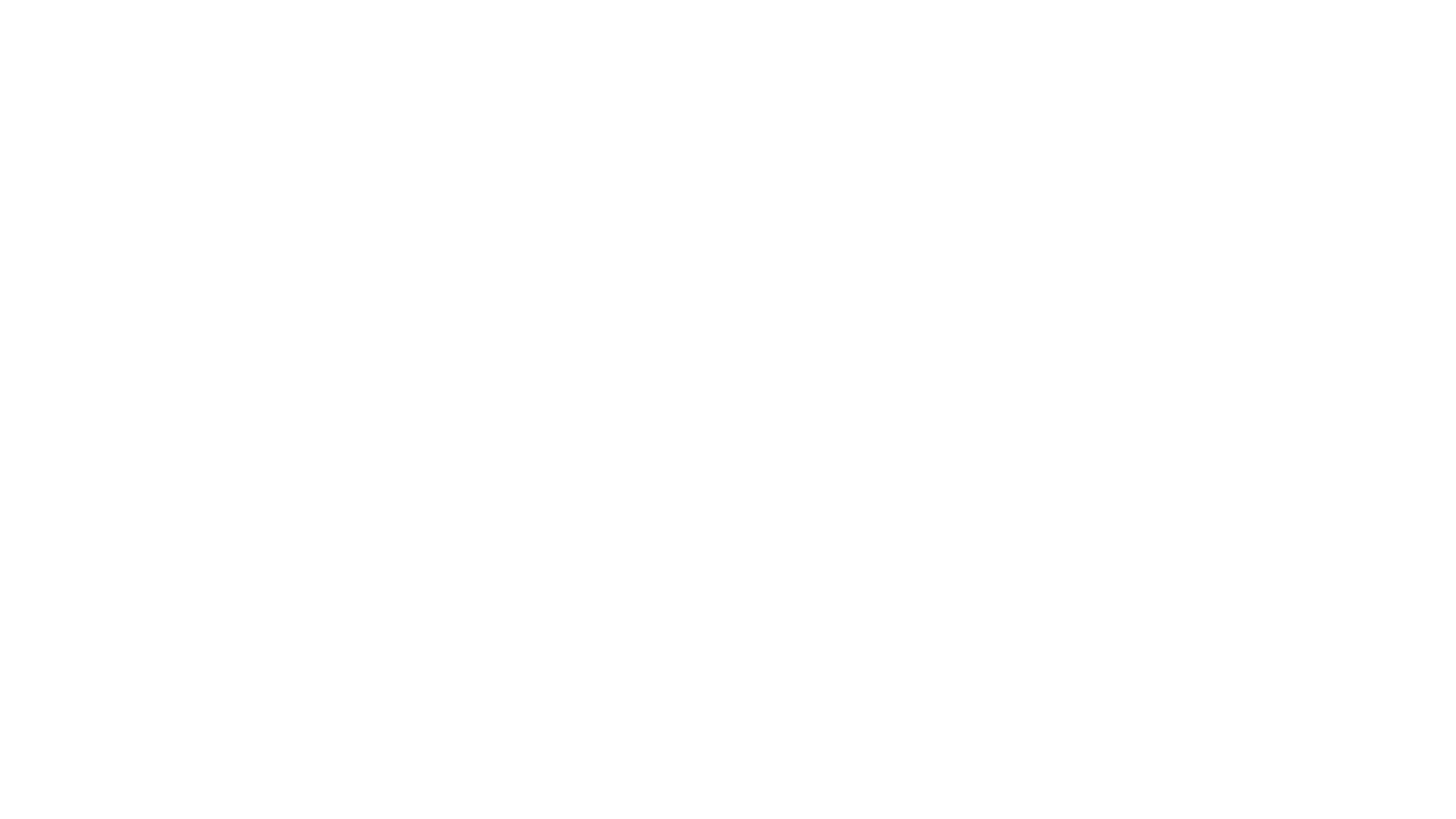 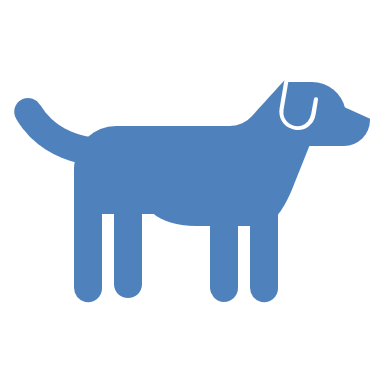 Dog Cognition
They are smarter than we think!
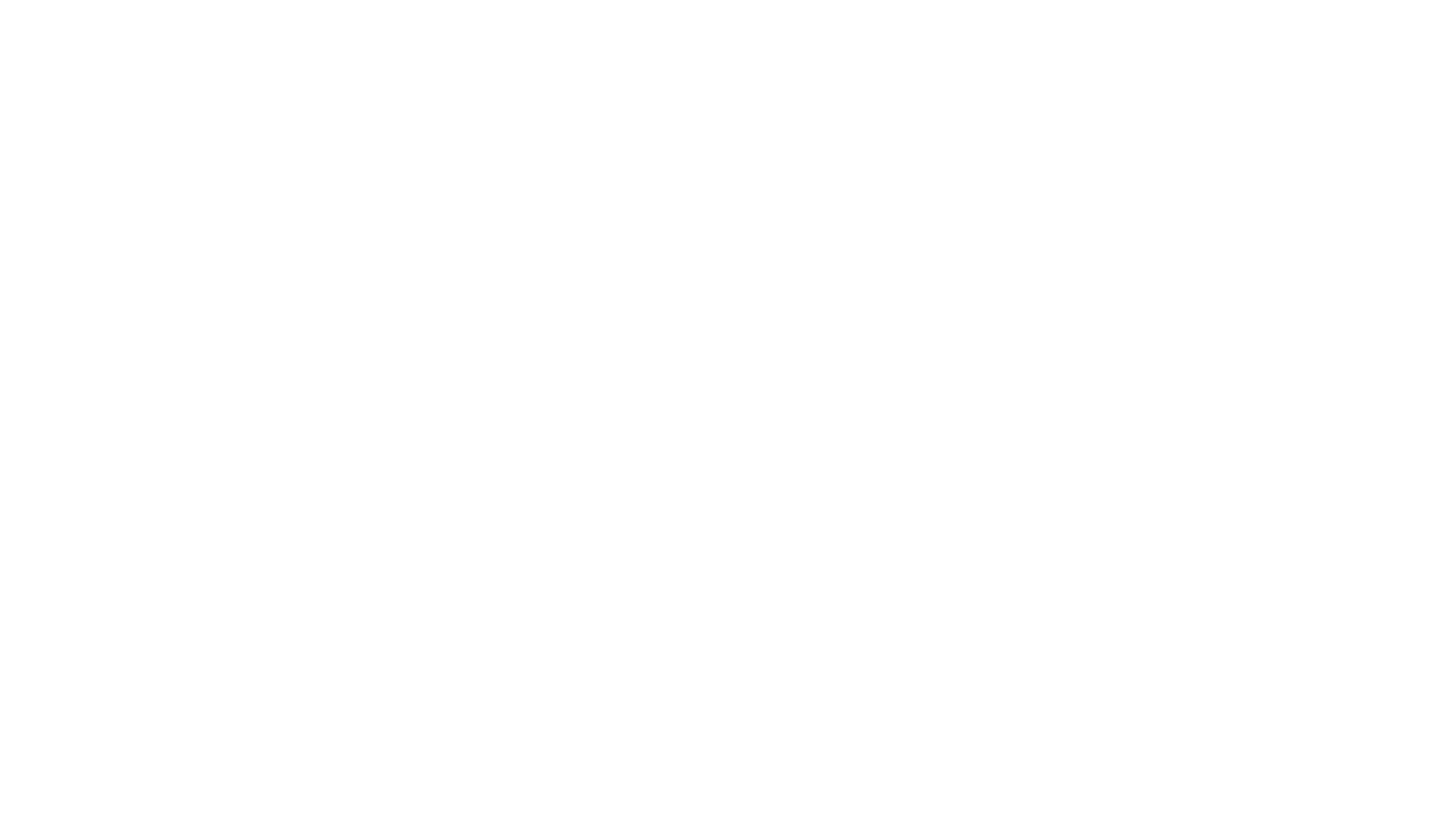 70% of  U.S. households have at least one pet
53% have at least 1 dog.
55+ million dogs in U.S. alone
Estimated $45 billion/year industry

Why dogs?
Dog (and cat) behavior appears to be attuned to humans

As companion animals, show “loyalty”, “compassion”, and other cognitive-emotional behaviors
Some statistics on dogs as pets
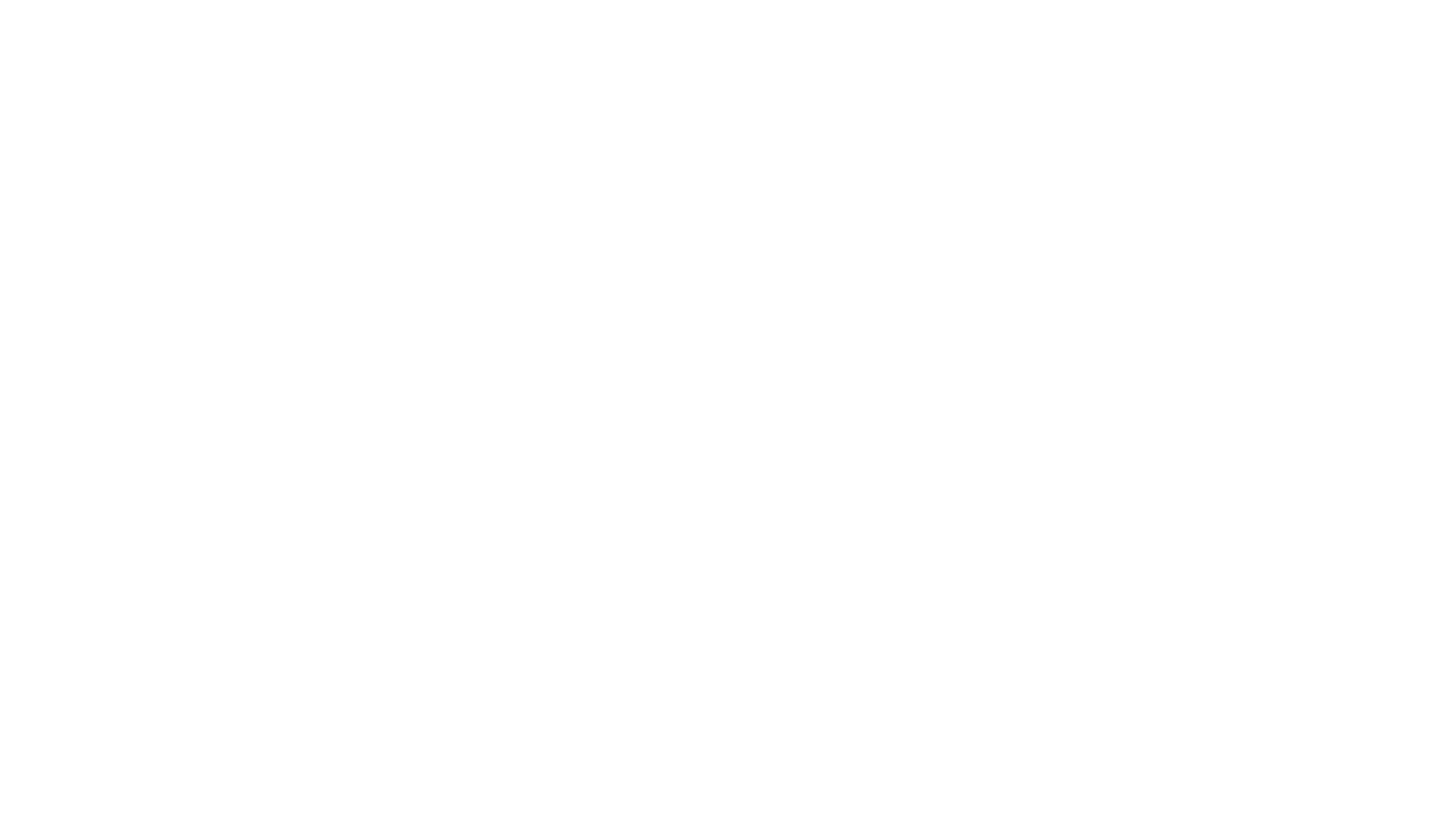 Why study dog cognition?
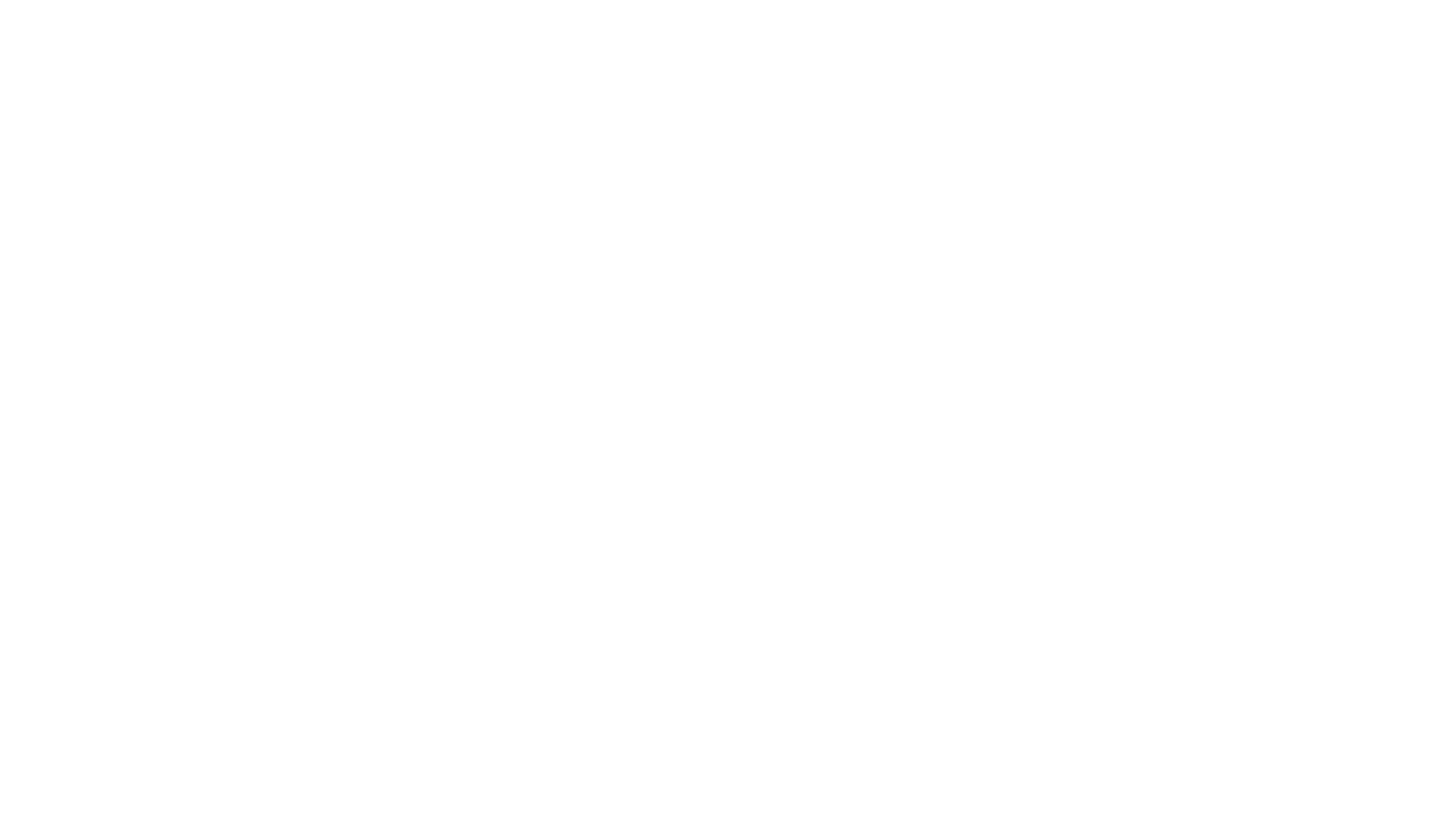 Dogs can do a lot of high level behavior!
Strong discrimination learning
Most often use Matching to Sample (MTS) or Delayed Matching to Sample (DMTS)

Matching to Sample (MTS):
Shown an item
Given an array of objects
Must “match” the item to the identical one in the array.

Delayed Matching to Sample: 
There is a delay between the item and the array
Must remember what you saw to pick its match.

Visual cues
Color of objects: blue vs. orange, black vs. white
E.g., Milgram, et al, 1994; Araujo, et al, 2014

Spatial cues: body position and landmarks
Better at body position (L, R)
Milgram, et al 1999; Ashton and DeLillo, 211

Auditory cues:
Go/no go:  Brown and Slotysik (1999)
Different sounds
Human vocal signals (McConnel, 1999)

Olfactory cues, particularly nonsocial odor cues
Nonsocial Learning
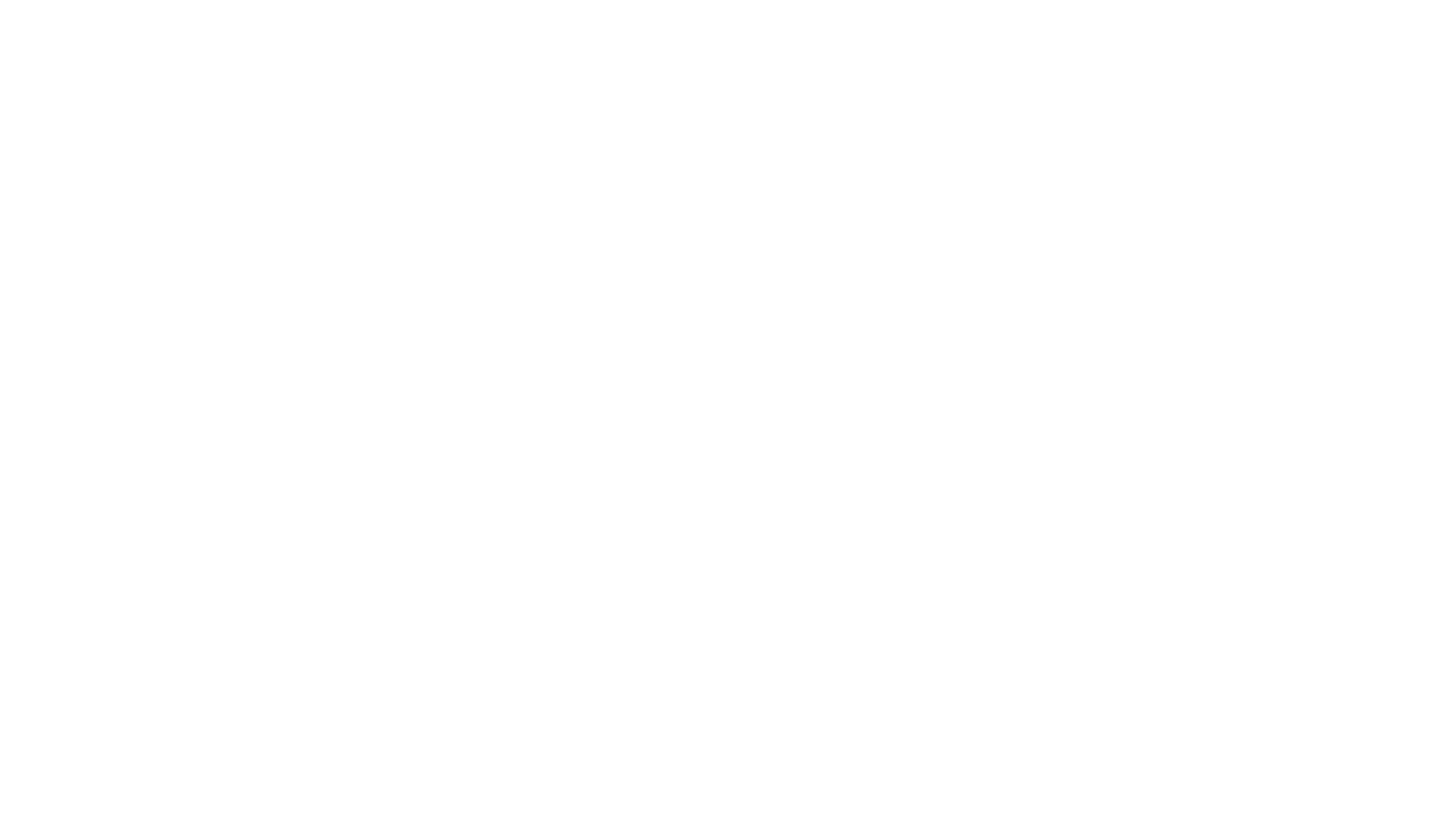 Nonsocial Learning
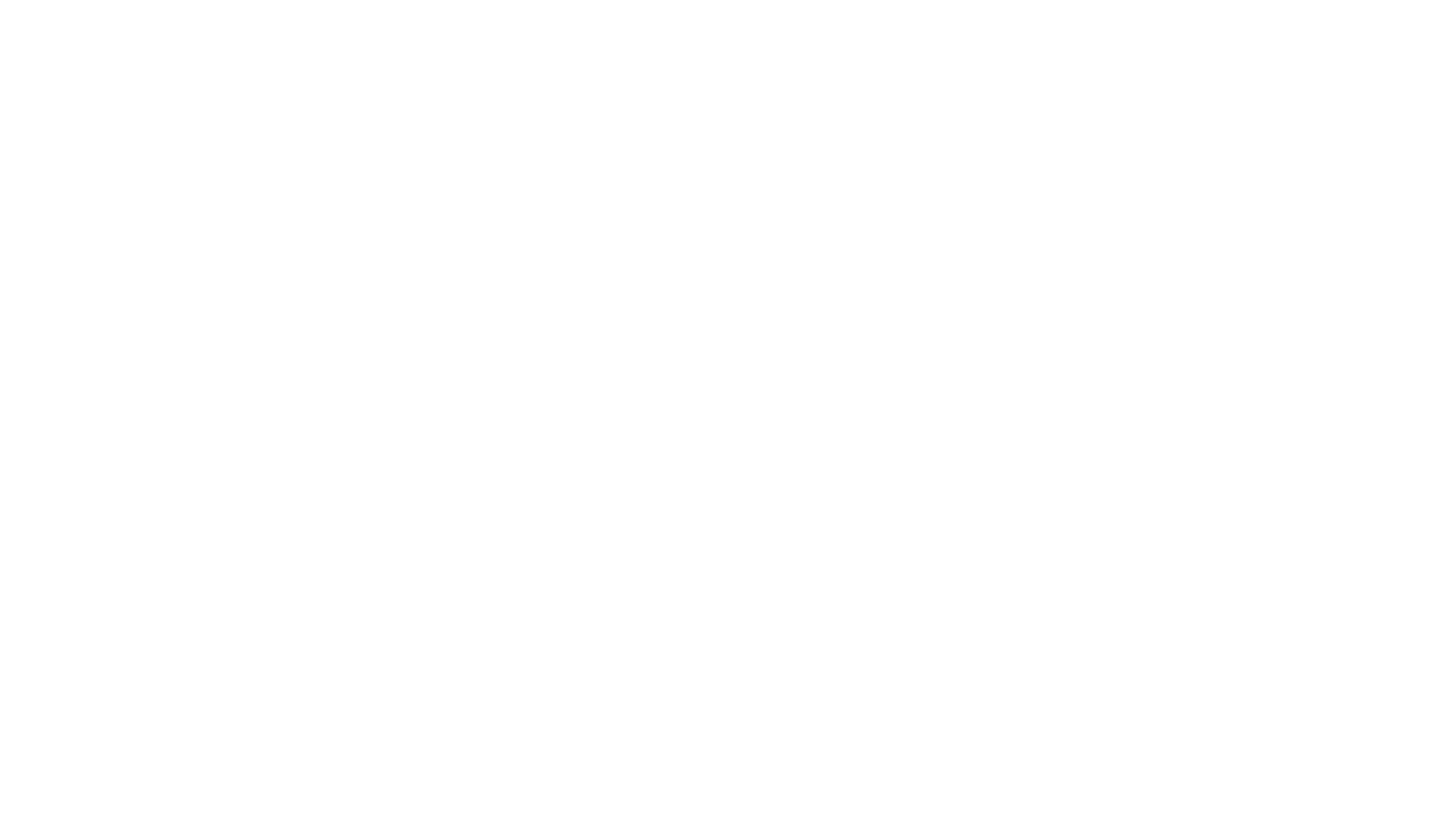 Nonsocial Learning
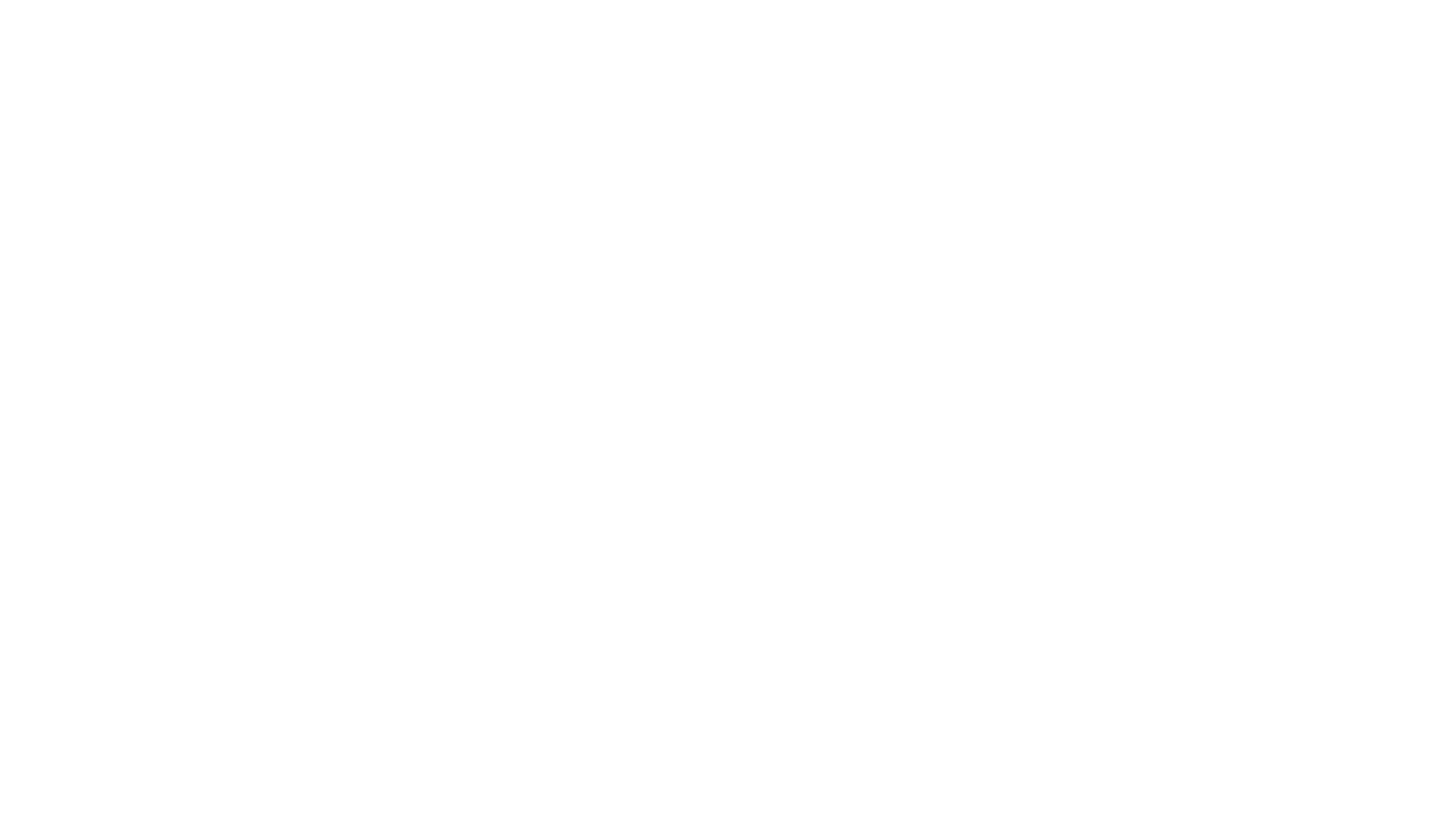 Dogs can count?
Show Numerical competence and ability to discriminate more and less

Dogs about as good at numerical competence as the great apes!
West and Young (2002) from Pepperberg (1994)

Dogs shown three problems
1+1 = 2; 
1+1=1; 
1+1=3
All in dog biscuits; shown problem then solution

Dogs gazed longer when the expected solution was wrong
Nonsocial counting:
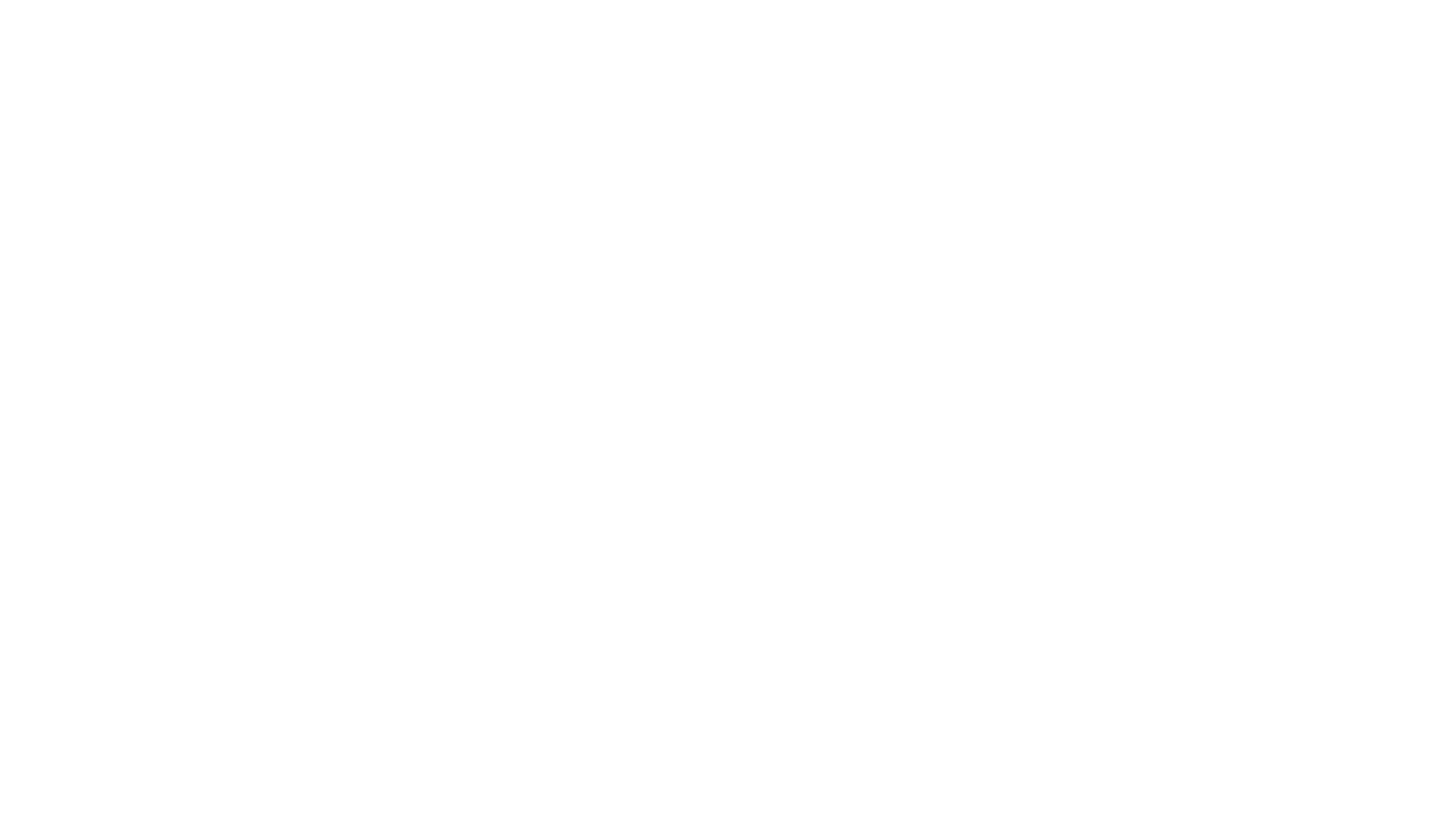 Expectancy violations
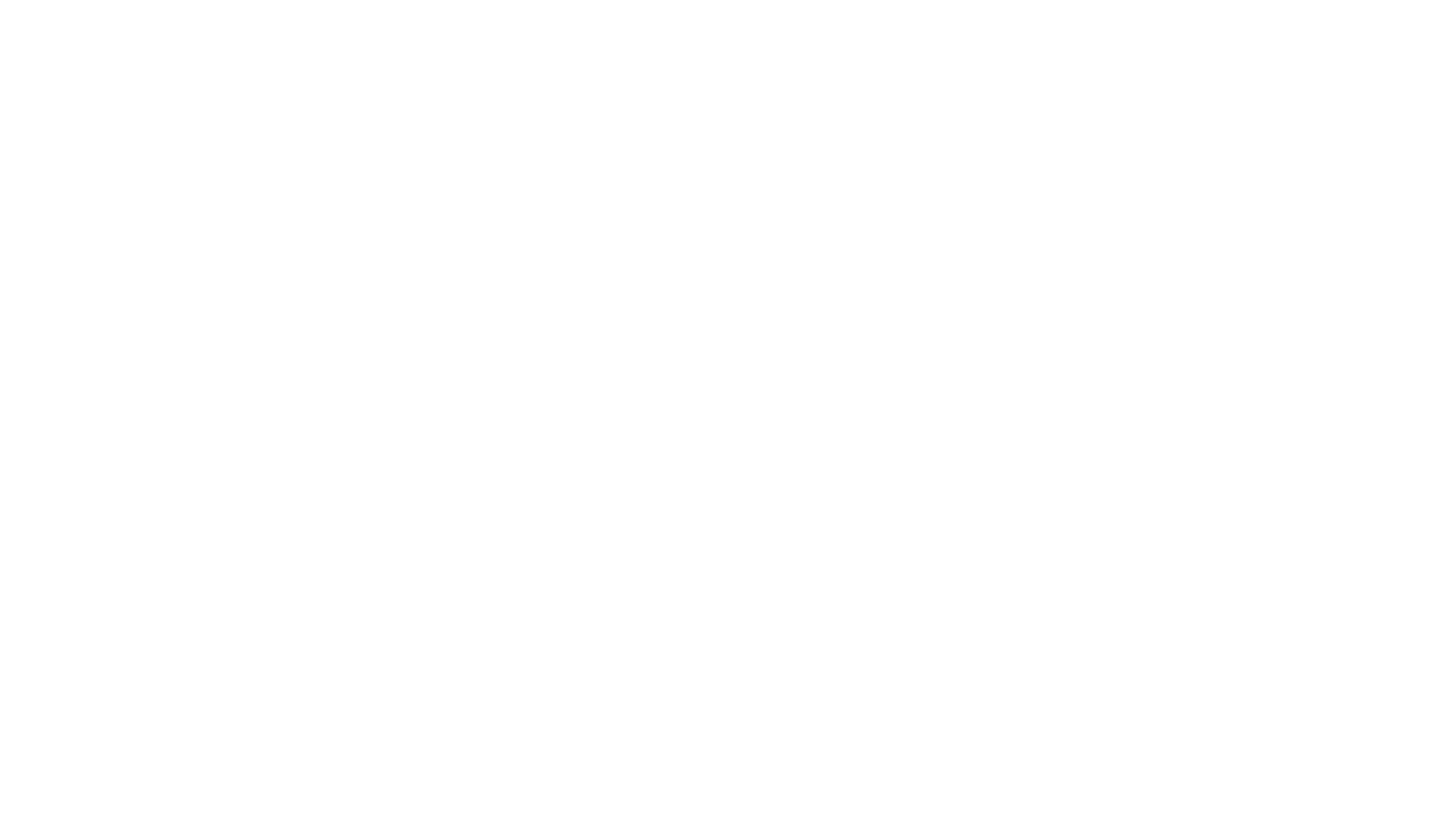 Language learning?
John Pilley passed away in June, 2018
Chaser passed away a year later in July, 2019  at age 15.
Social Learning: Dogs Can:
Selectively avoid forbidden food, but grab it when the owner is not looking

Beg from an individual that can see them, rather than their owner who cannot.

Learn via Social learning and Imitation
Watch human for cues to obtain food/toy
Can be taught to imitate: “do it”

Follow a human point: sensitive to
Arm point
Head turning
Nodding
Bowing
Glancing in direction of target
Miklosi & sporoni, 2006; Agnette et al, 2000; Udell, et al, 2008
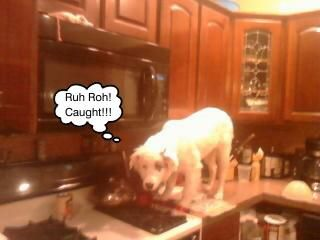 Sensitivity to human social cues
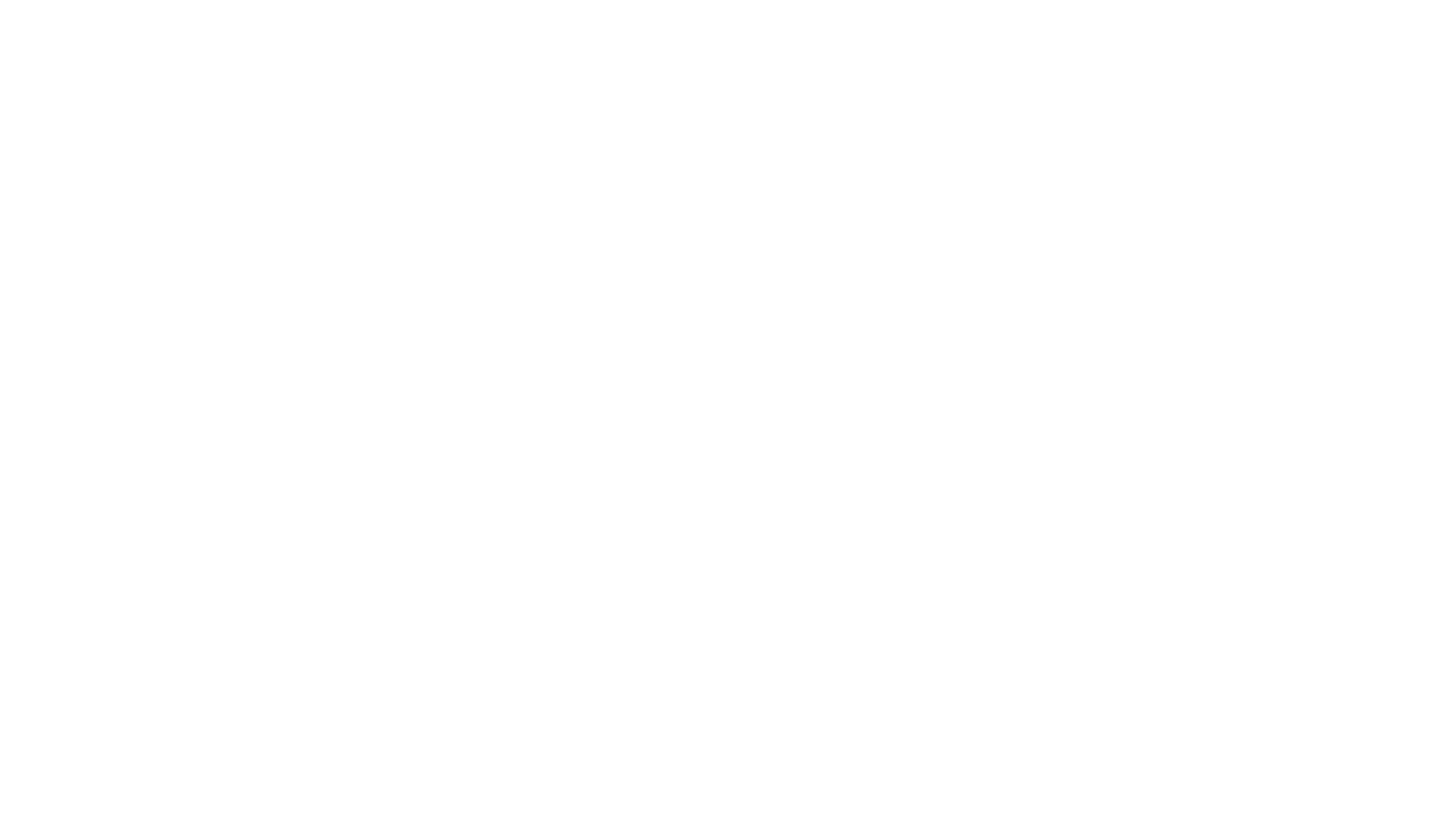 Social learning
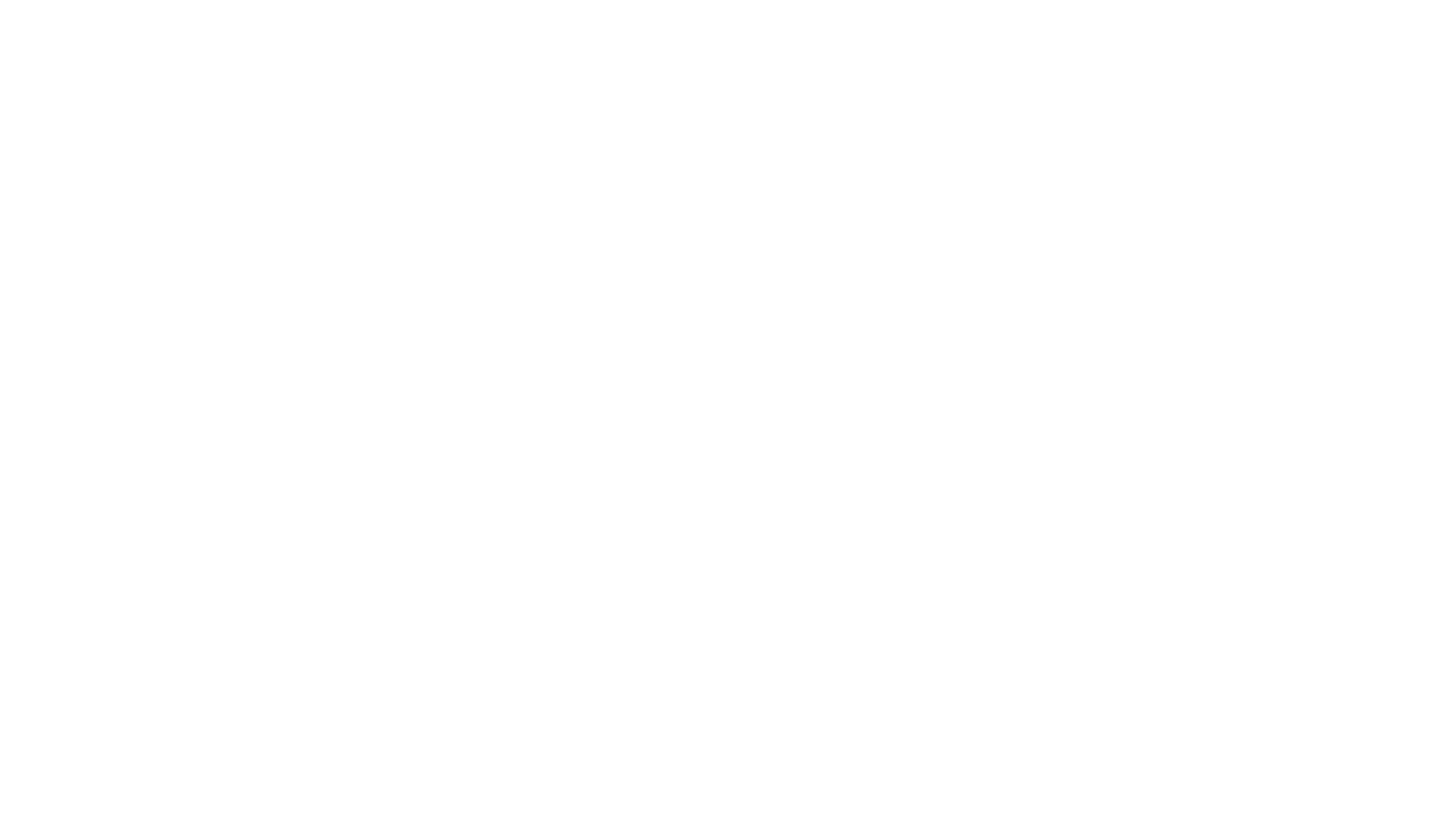 What does other research say?
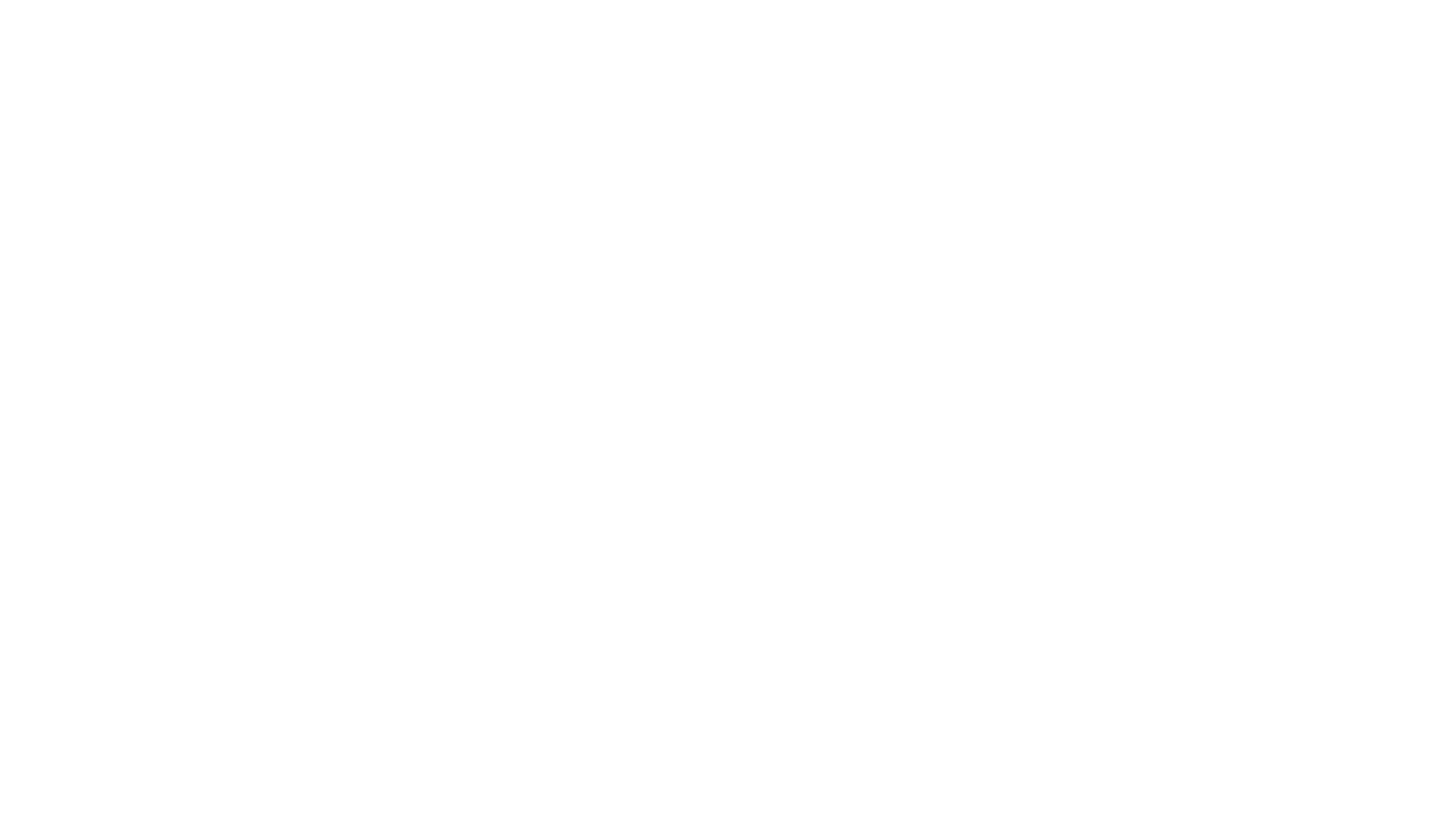 Why choose owner’s preference?
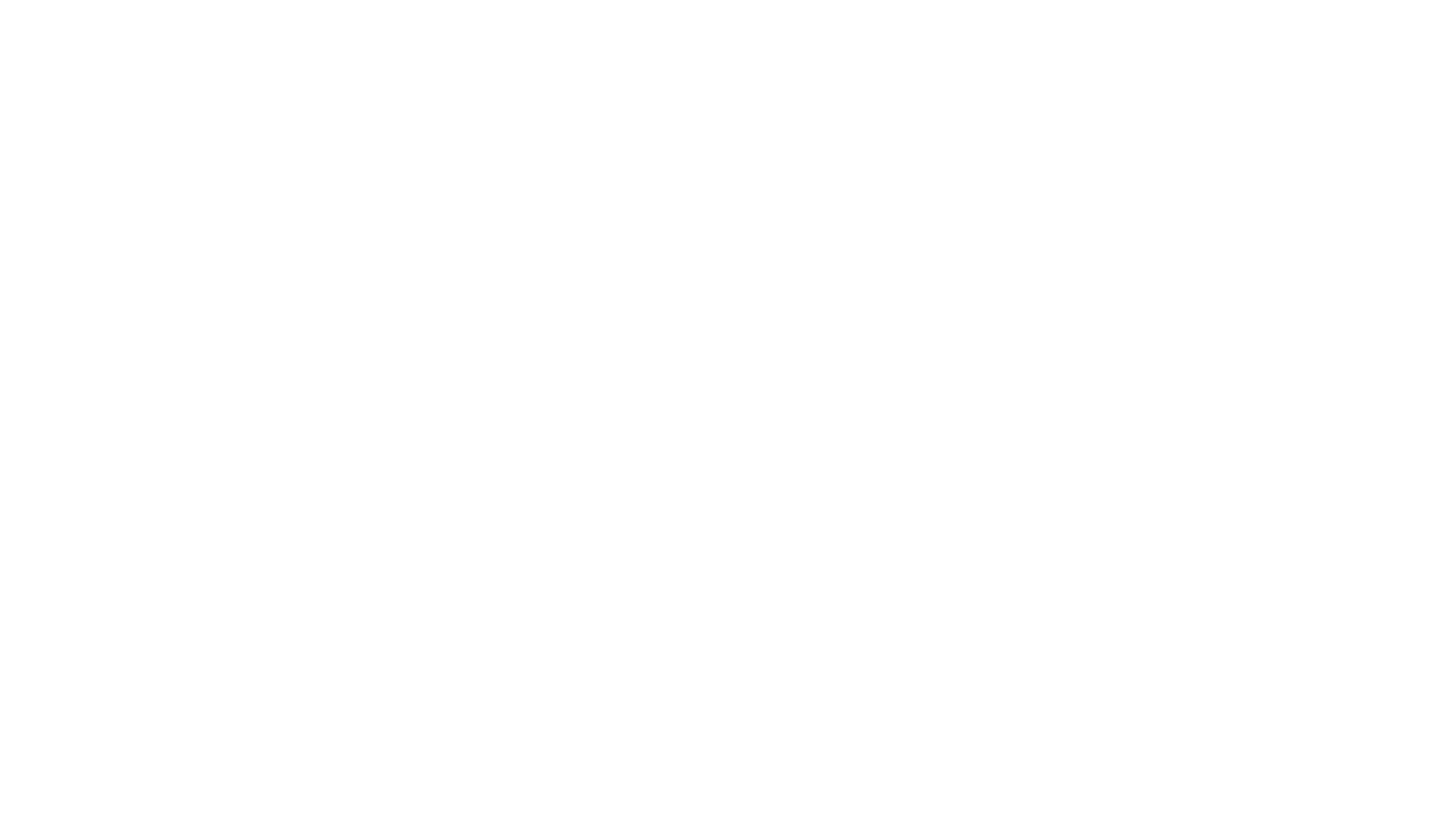 Is your choice my Choice?
Method
Results
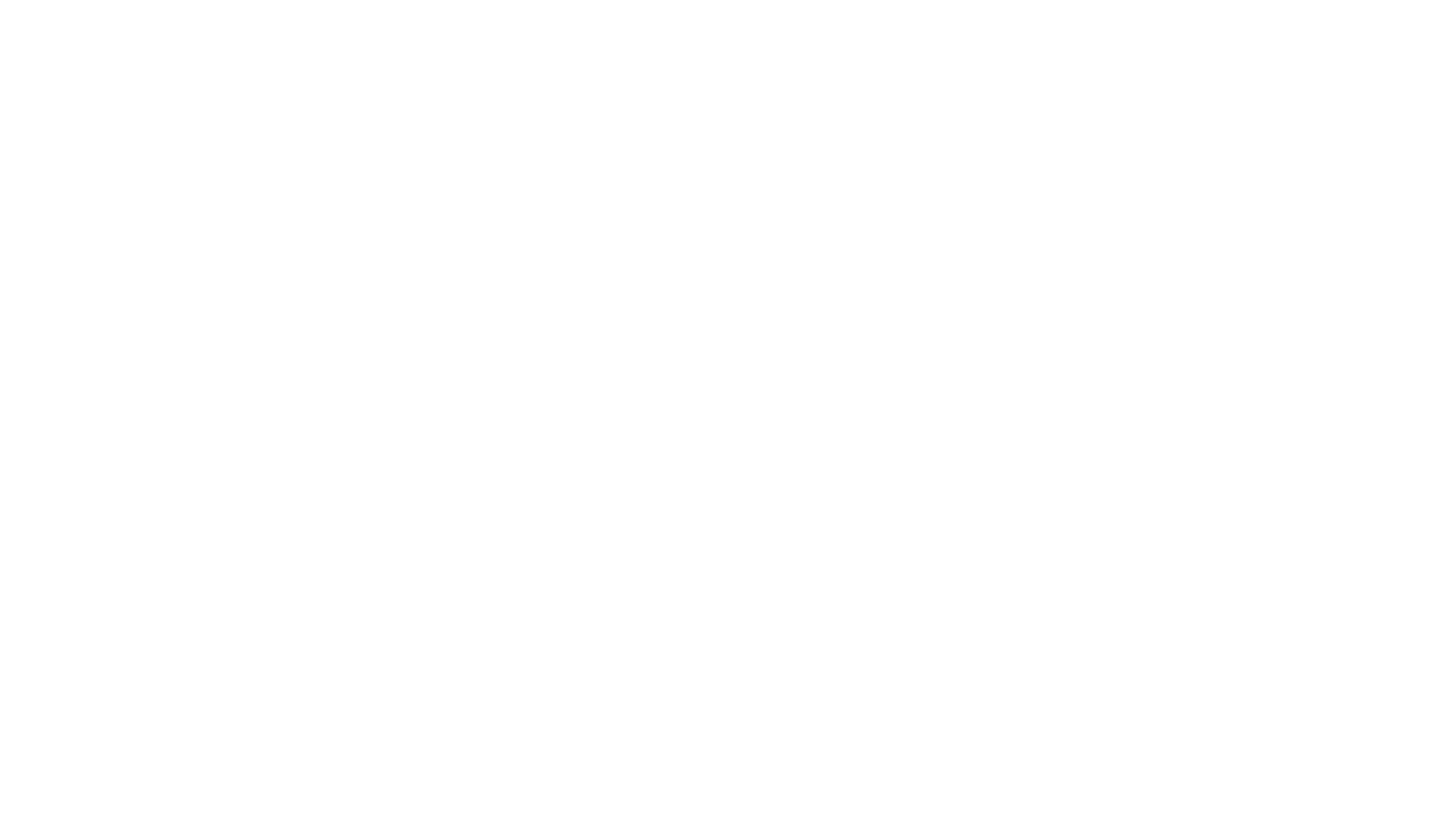 Results
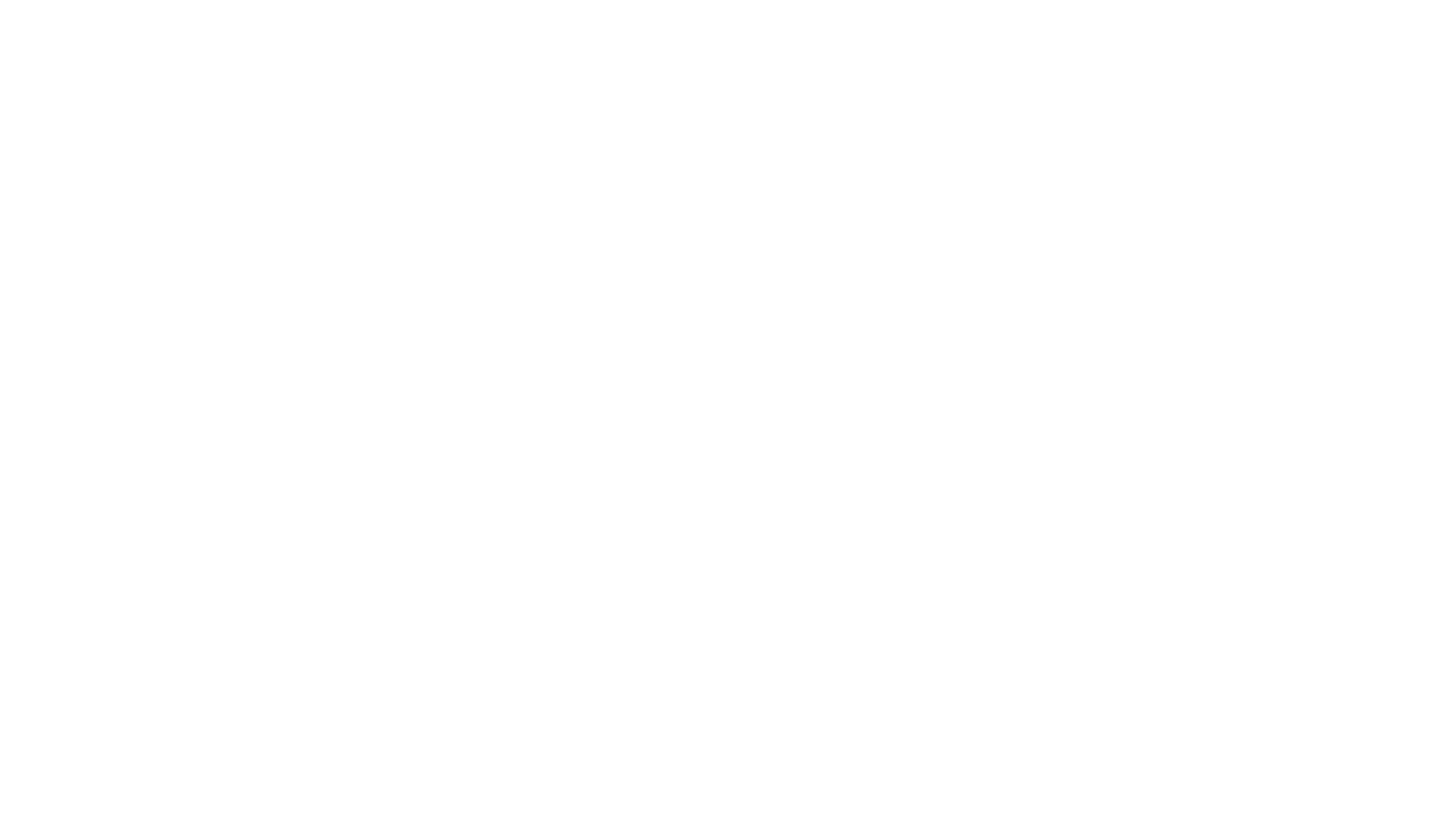 Other Effects
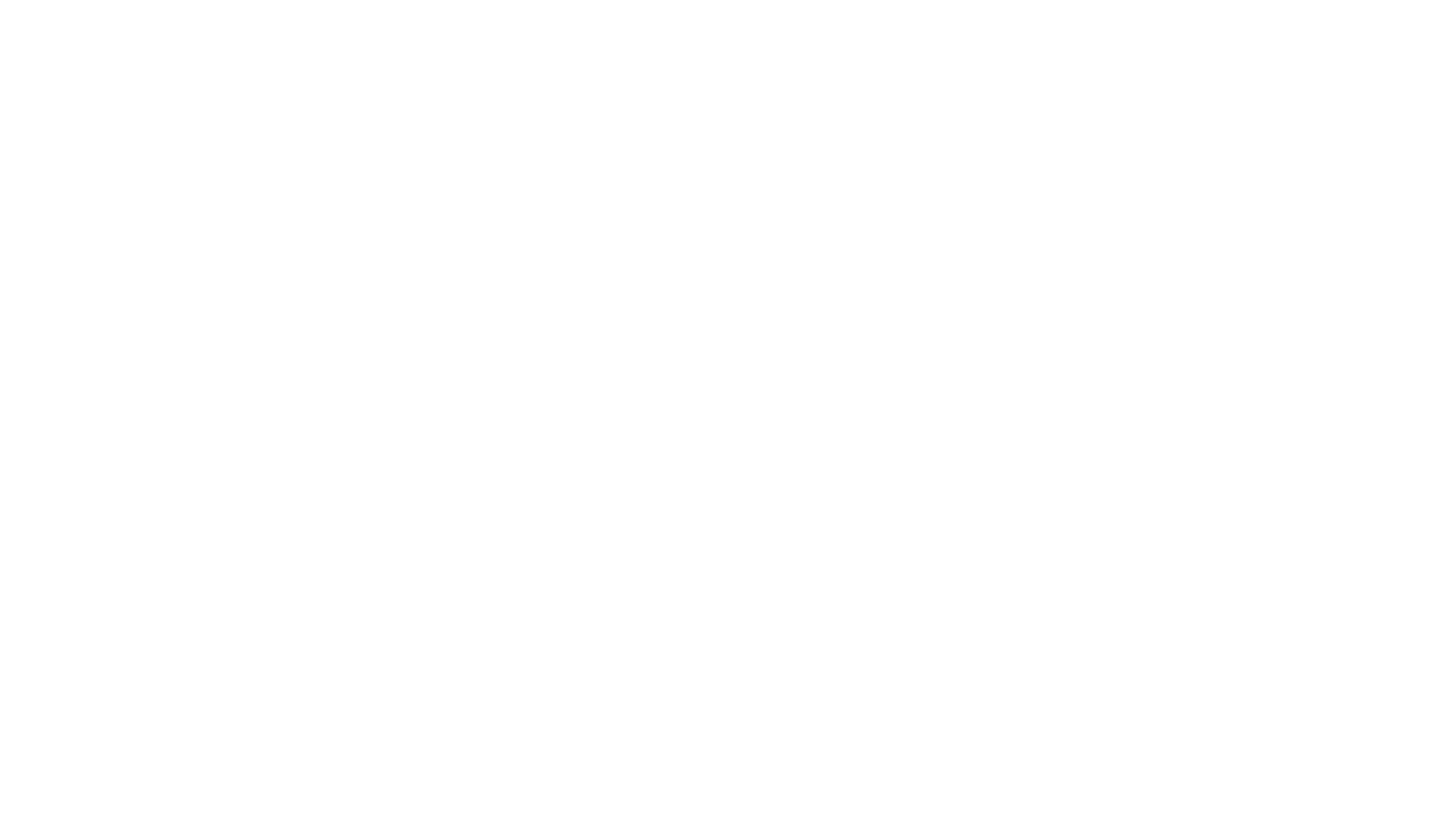 Lupfer-Johnson and Ross
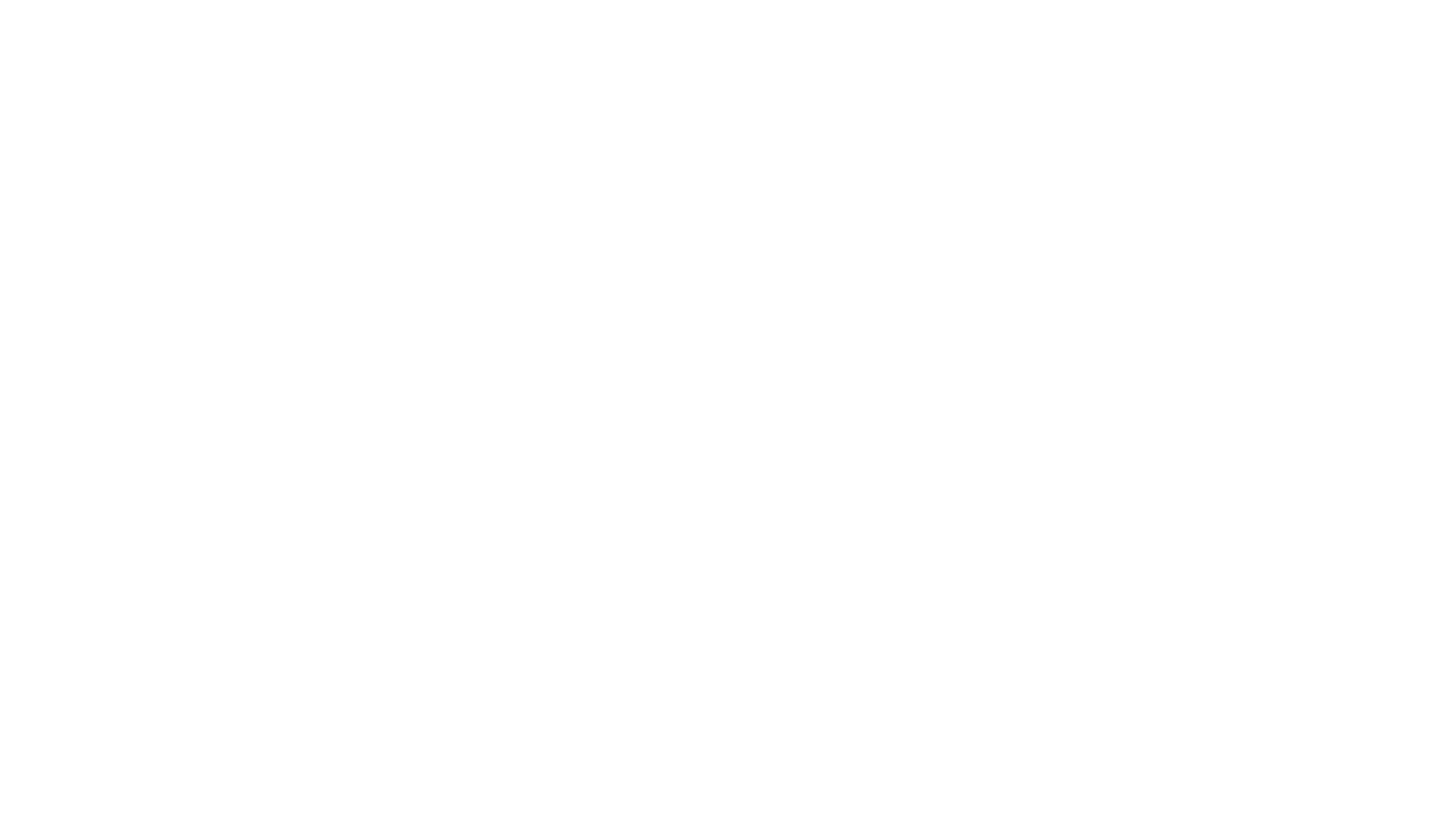 Method
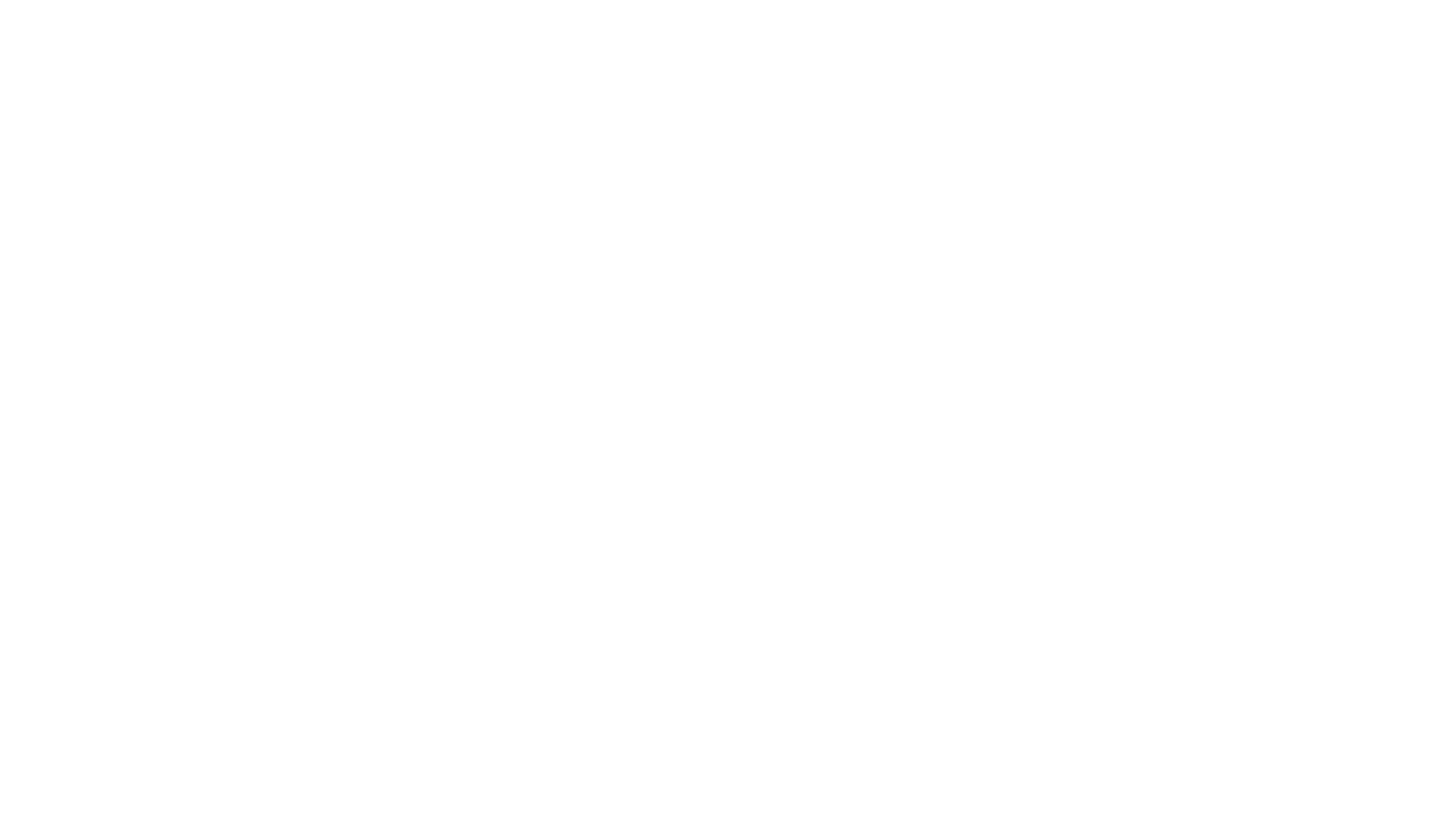 Results
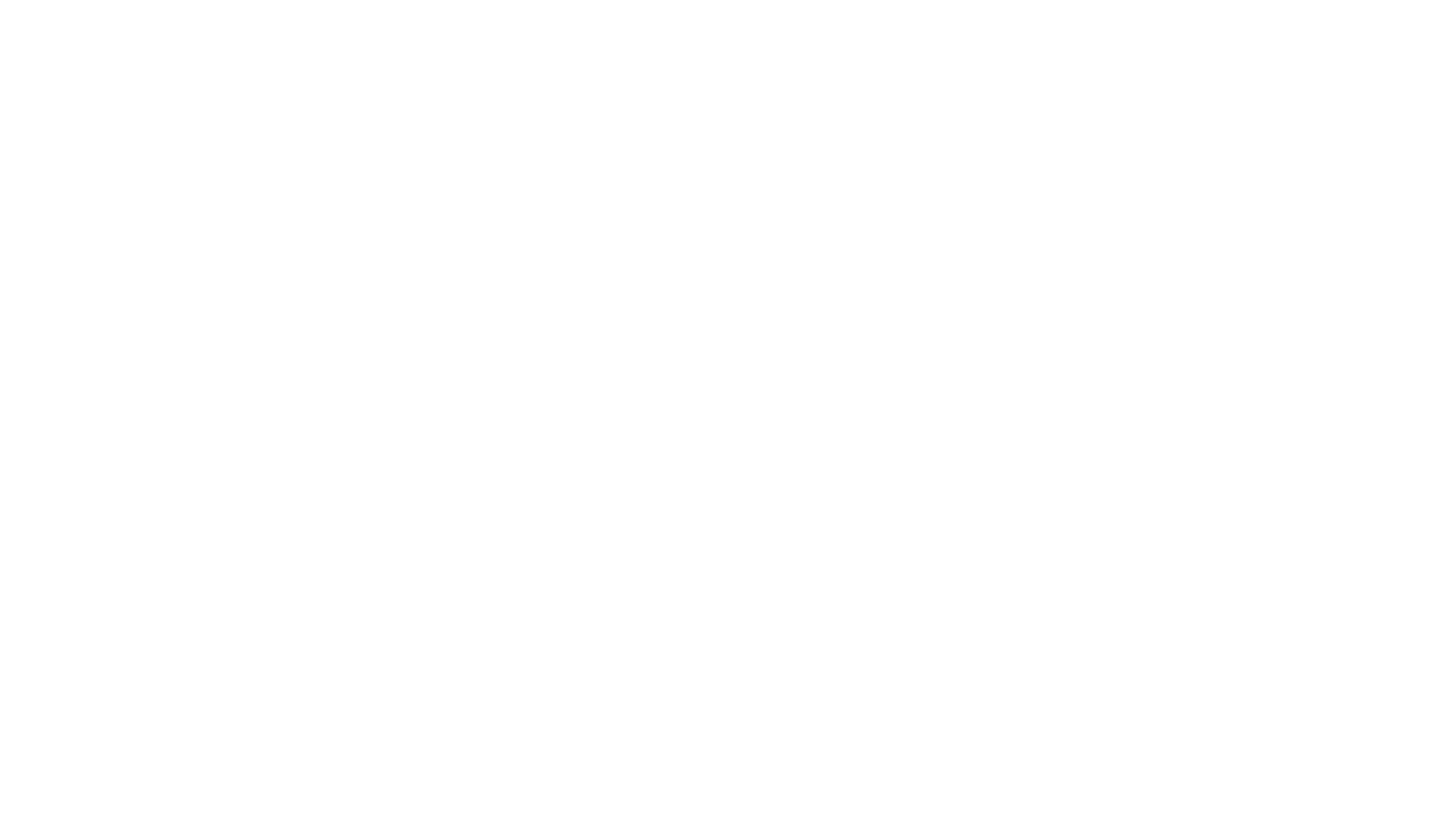 Dogs show Perspective Taking
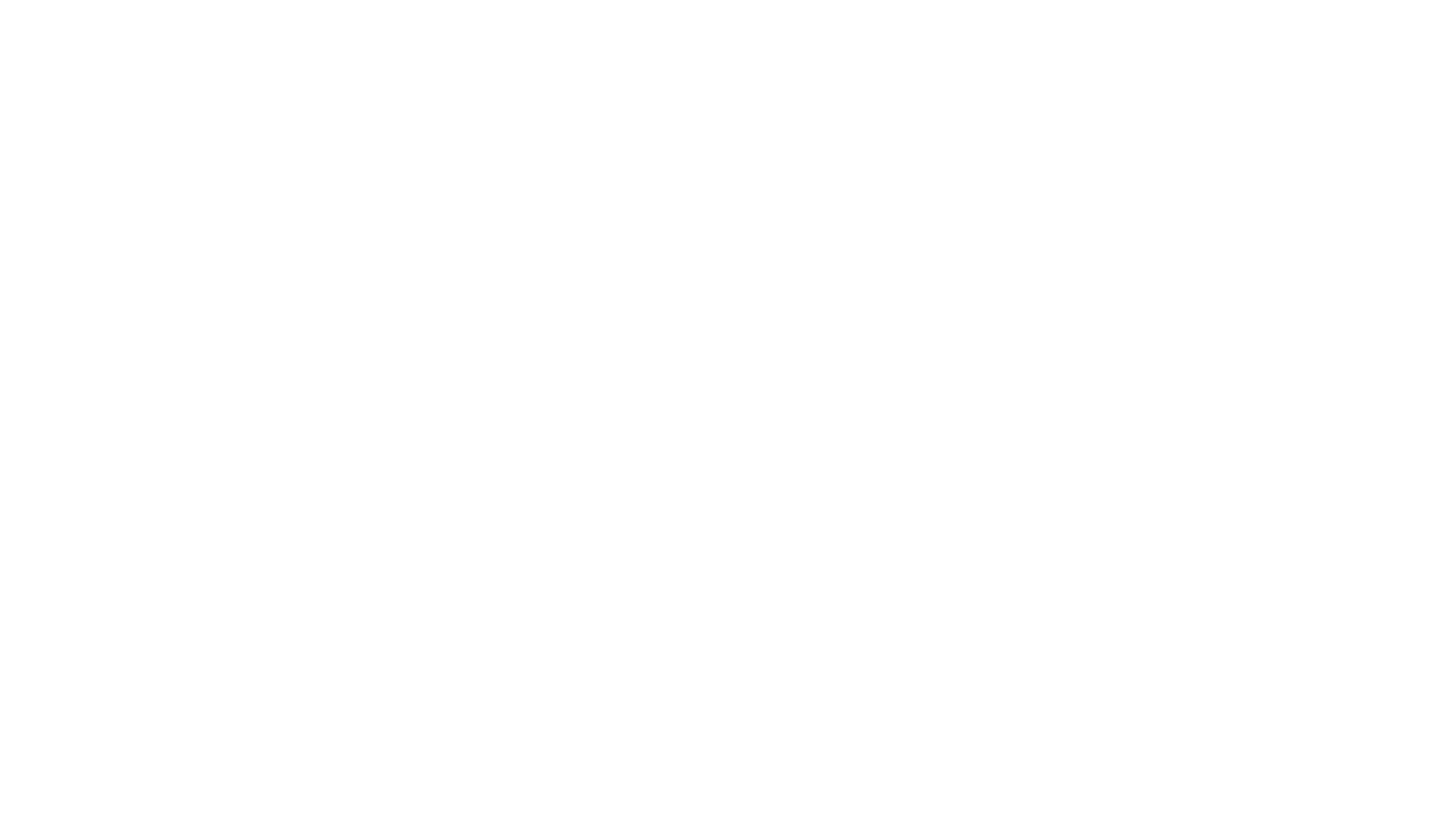 Choice of Target when Begging (Povinelli and Eddy, 1996):
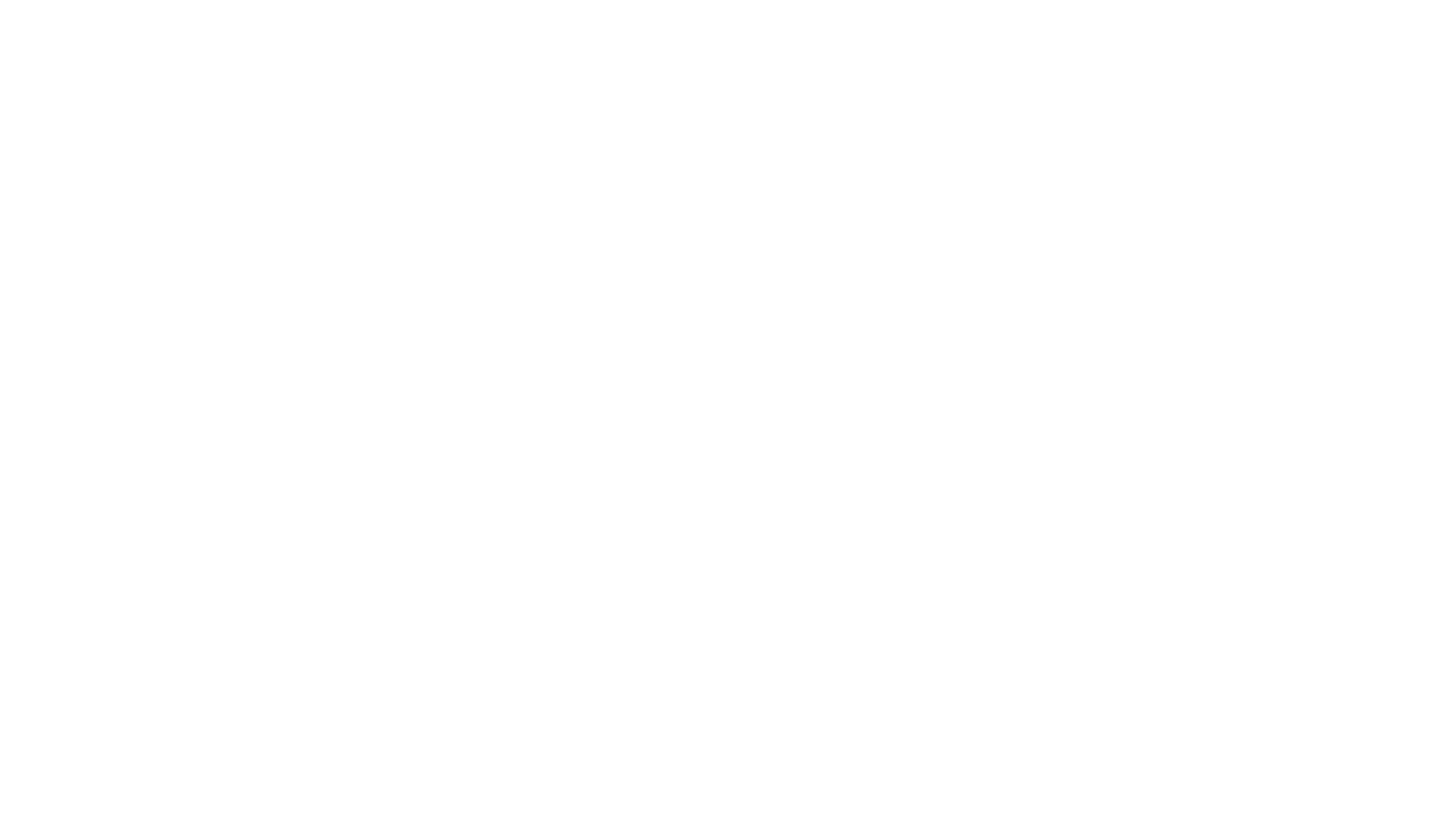 Expansion: NOT a Clever Hans TrickHeld, et al., 2001; Ashton and Cooper (in Cooper et al, 2003)
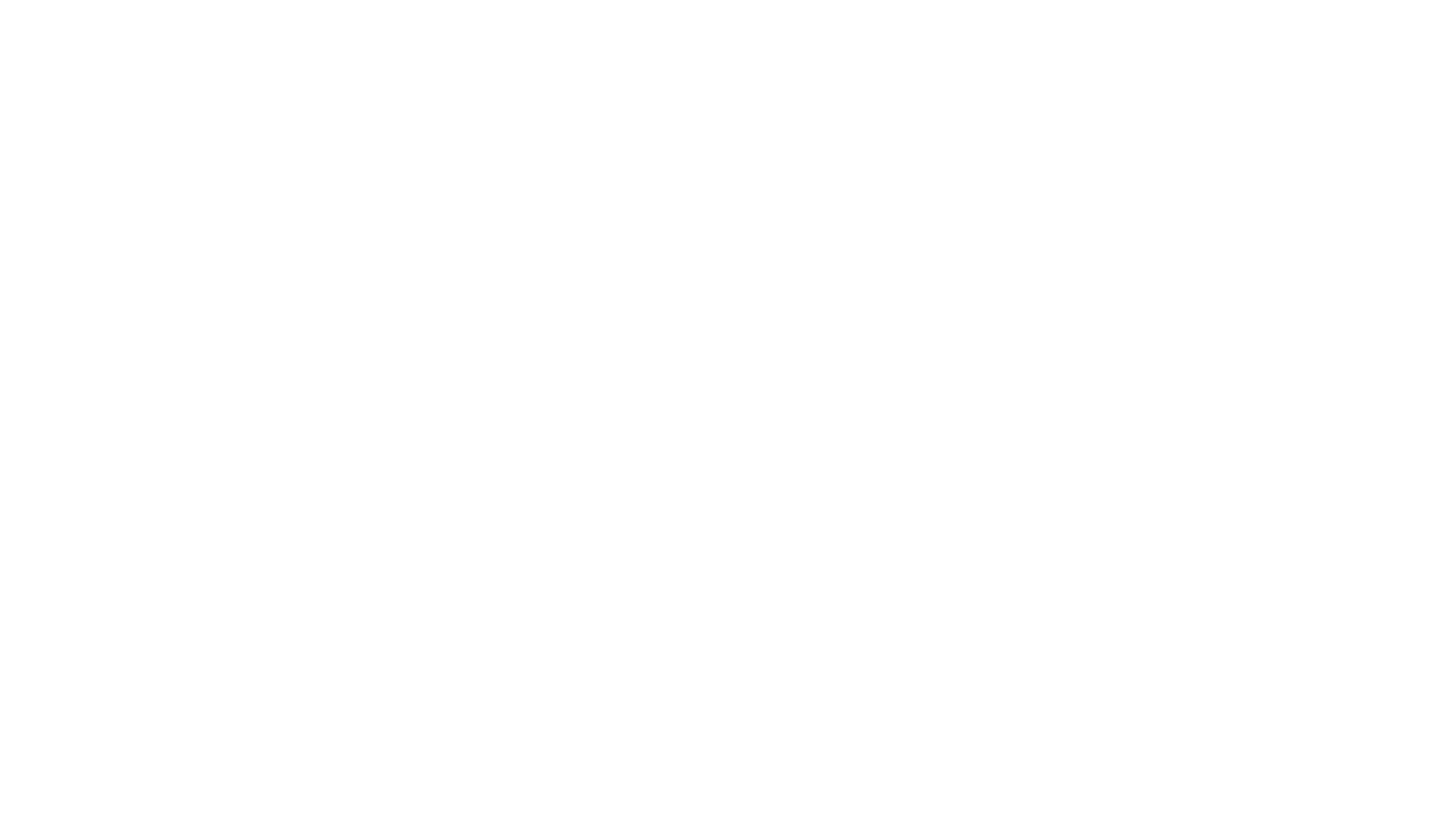 Dogs can tell Which Human saw the Treat!Cooper, et al 2001
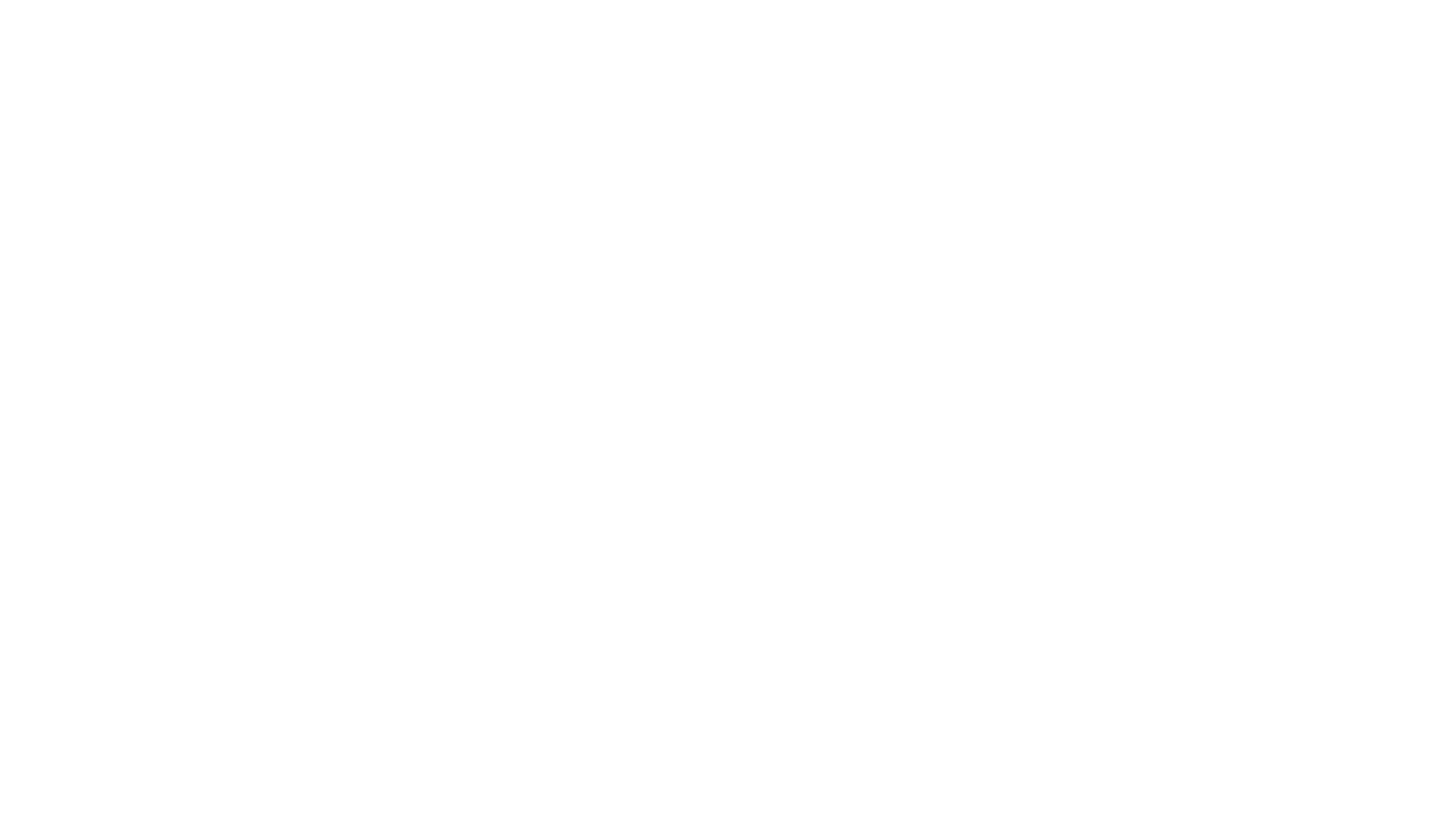 Dogs understand fairness (Range, et al., 2009)
We learn how dogs think from their behavior during an MRI 
Gregory Bern, Emory University
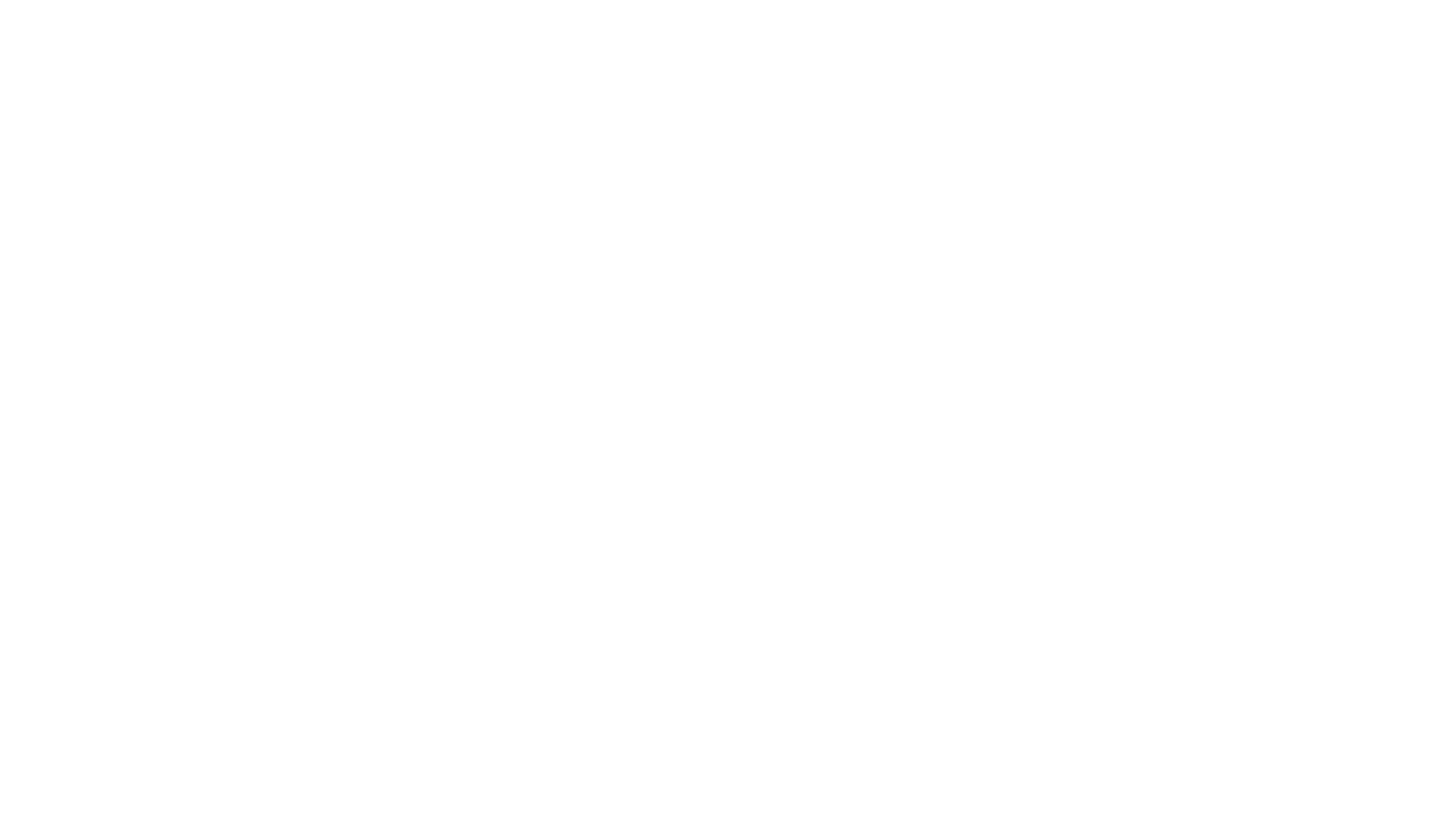 Dogs show social modeling
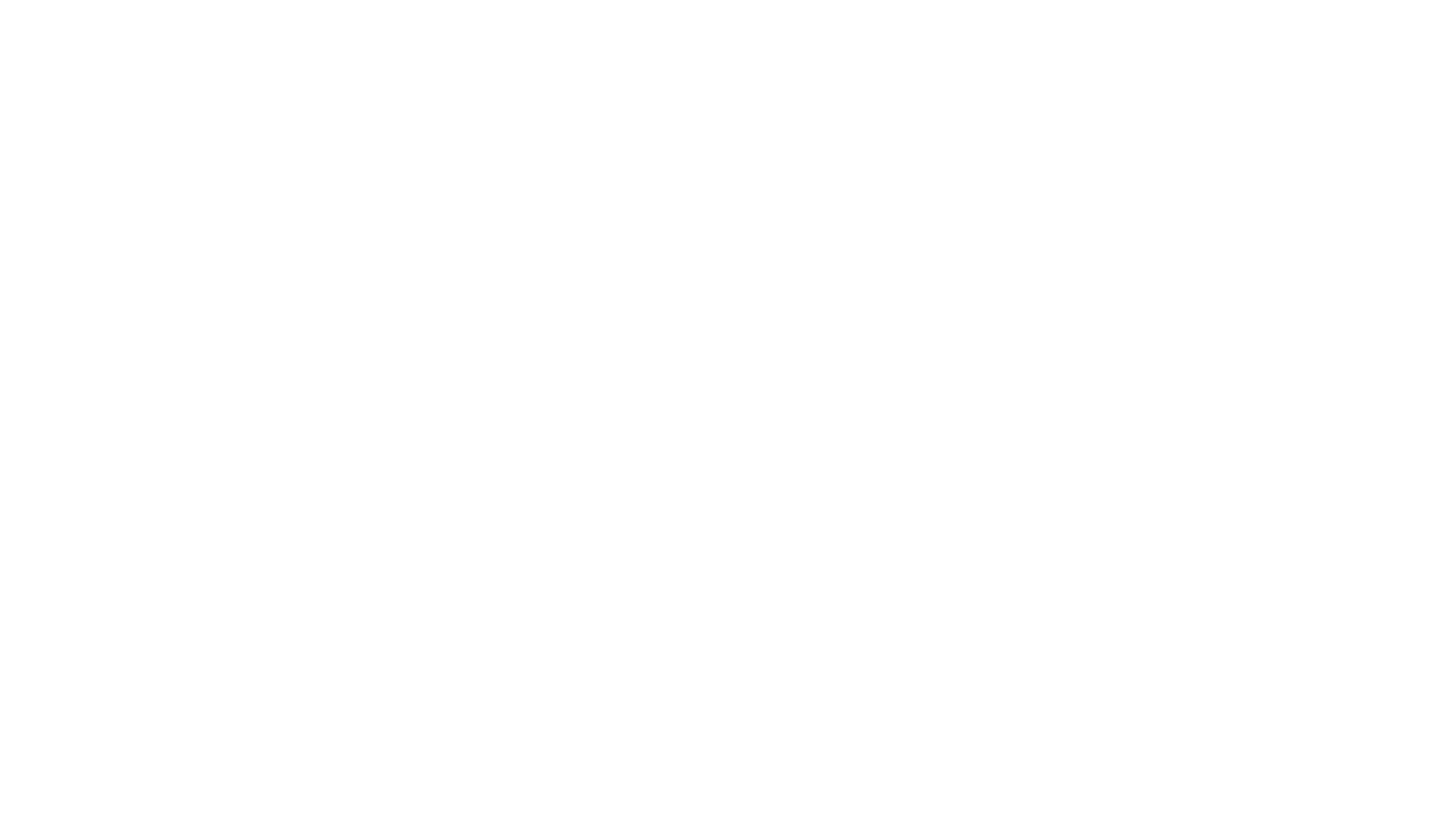 Clear demonstration of dog following conspecific modeling!

Claudia Fugazza and Adam Miklósi (Eötvös Loránd, University, Budapest, Hungary)
Do As I Do: Using Social Learning to Train Dogs
 https://www.youtube.com/watch?v=cEHI2mHytNQ
Direct Teaching of Social Learning: A Very simple, but important, Study!
Dogs can even tell time
Do not use a clock, obviously

Use environmental cues

Especially SCENT
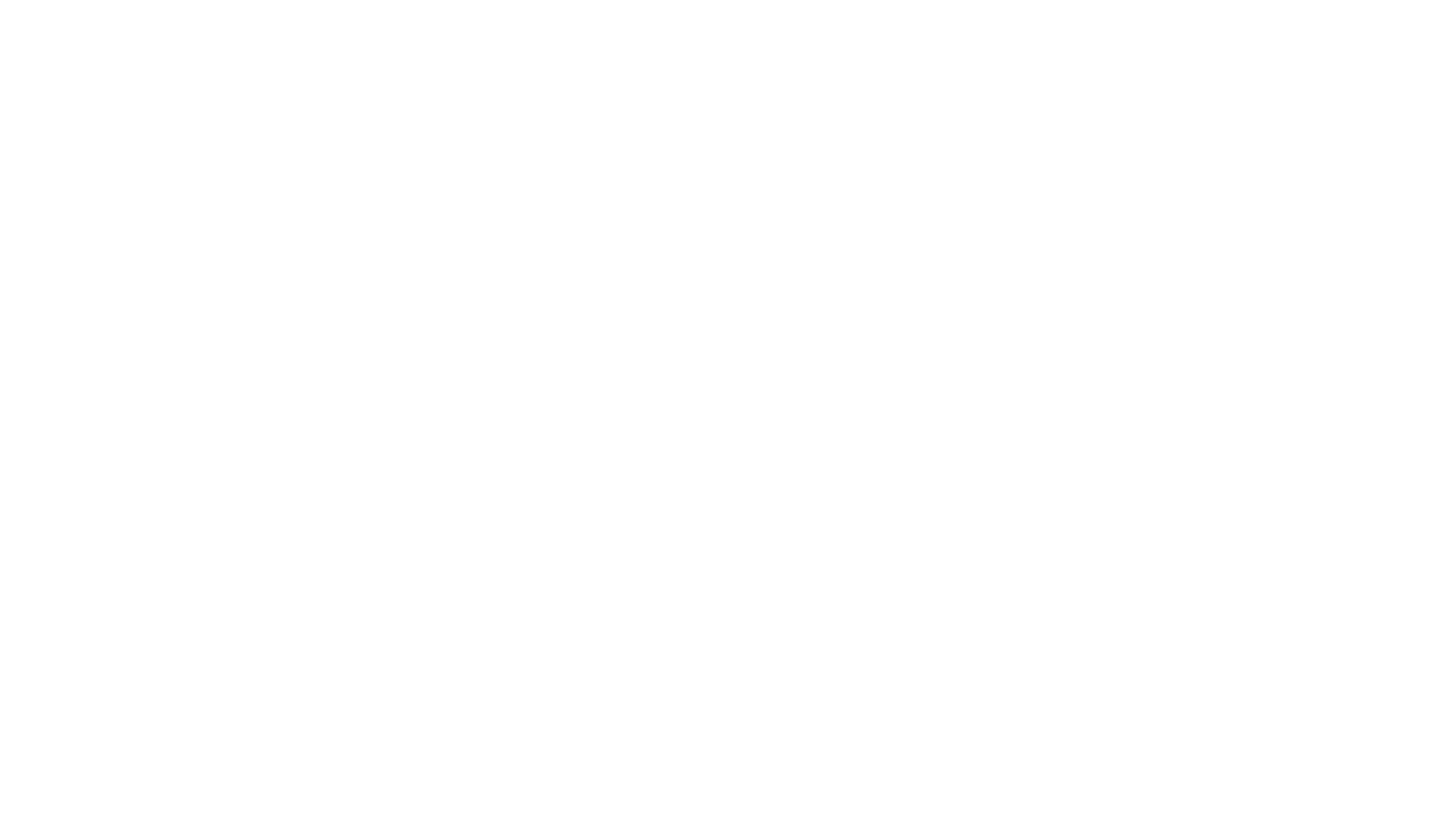 Definition: Dogs show a sensitivity to human social stimuli when they reliably alter their behavior to obtain reinforcement in the presence of stimuli that depends on instruction or mediation by a human companion

Theory of Mind and dogs: Heyes (1998): “…an animal with a theory of mind believes that mental states play a causal role in generating behavior and infers the presence of mental states in others by observing their appearance and behavior under various circumstances”.

DO dogs have a theory of mind? 
Dogs show empathy
Dogs Understand That Your Visual Perspective Is Different from Their Own
Dogs Assume That You Know Something They Don’t
Dogs Understand Pointing
Dogs Know When You Like Someone Else More

If they don’t have theory of mind, they are darn close!
Why should dogs show sensitivity to human social cues